Программа «ЛегоЛандия» 
Тема занятия: « Роботы »
Педагог Алмазова Анна Михайловна
11.04.2020
Тема занятия: «Роботы».
Посмотрите ВМЕСТЕ с детьми видеосюжет про роботов в нашей жизни.
https://youtu.be/CMom3s1nf1c
  Спросите у детей каких роботов в вашей семье используют ?
После выполнения заданий буду с ждать с нетерпением  фотоотчет о проделанной работе. Удачи и творческого вдохновения!
11.04.2020
Пример : https://youtu.be/iomkI42Dq7Yили
11.04.2020
Примеры роботов:
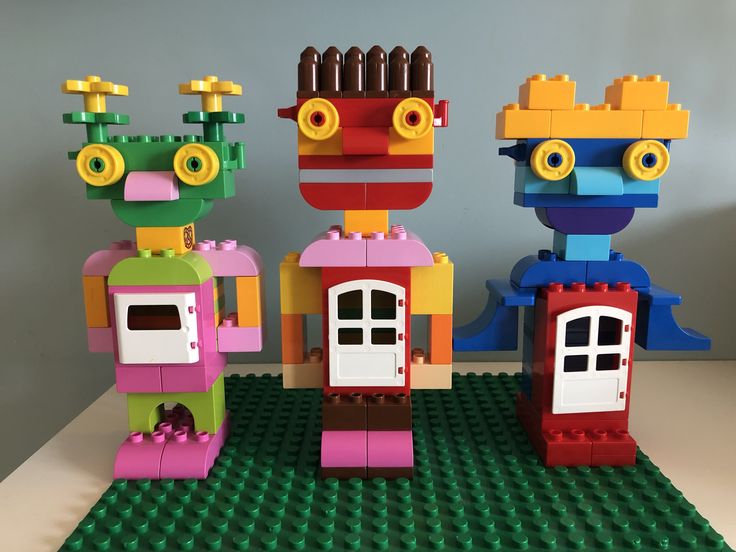 11.04.2020
Примеры роботов:
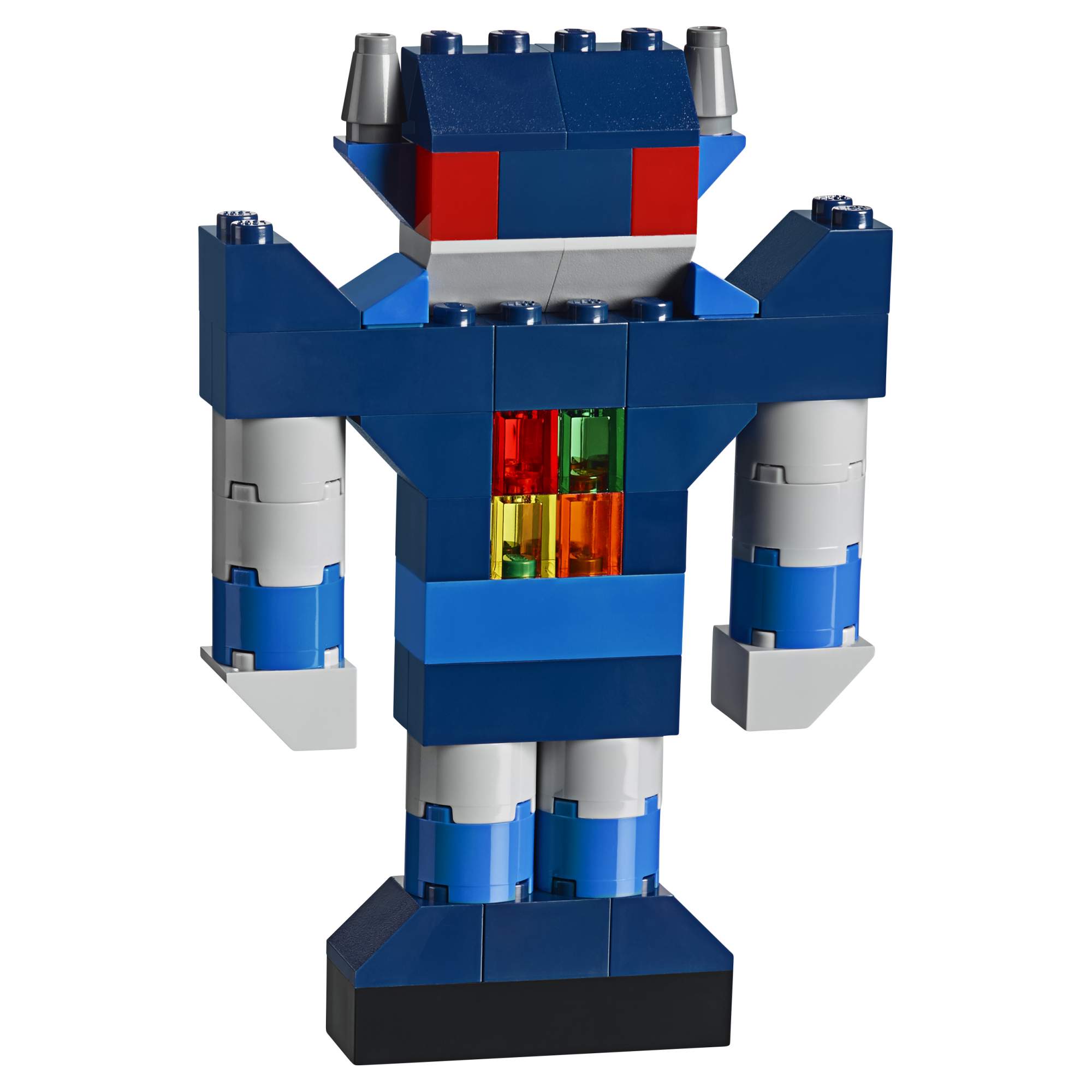 11.04.2020
Если у вас отсутствует конструктор , то кита и его друзей можно сконструировать из мозаики или нарисовать на тетрадном листе в клеточку и раскрасить его цветными карандашами, или слепить из пластилина.
11.04.2020
Всем ребятам, за каждое выполненное задание будут присваиваться баллы. Задания будут считаться выполненными по итогам фотоотчета.
Желаю всем удачи!
 До встречи!
11.04.2020